تئوری سازمان ساختار و طرح سازمانی
سازمان چیست؟


سازمان پدیده ایست اجتماعی که به طور آگاهانه هماهنگ شده و دارای حدود و ثغور نسبتا مشخصی بوده که تقریبا به صورت مداوم برای تحقق یک هدف مشترک یا مجموعه ای از اهداف فعالیت میکند.
ساختار سازمان
ما ساختار را به عنوان یکی از اجزاء سازمان، که از عناصر پیچیدگی، رسمیت و تمرکز تشکیل شده تعریف می کنیم.
پیچیدگی : حدود تفکیک درون سازمان را نشان می دهد.
رسمیت: حدی که یک سازمان برای جهت دهی رفتار کارکنانش ،به قوانین ،مقررات و رویه ها متکی است رسمیت نام دارد.
تمرکز: به جایی که اختیار تصمیم گیری در آنجا متمرکز است، اشاره دارد.
طرح سازمان: به نحوه ساخت و تغییر ساختار، برای تحقق اهداف سازمانی اشاره می کند.
نظریه سازمان: 
  رشته ای است که ساختار و طراح سازمان را مورد مطالعه قرارمیدهد.توصیف می کند که سازمان ها در عمل چگونه ساختارمند می شوند و همچنین پیشنهاداتی راجع به اینکه چگونه می توان سازمان ها را به گونه ای بنا کرد که اثر بخشی آنها افزایش یابد، ارائه می دهد.
مقایسه نظریه سازمان و رفتار سازمانی
رفتار سازمانی: دیدگاهی خرد نسبت به مسائل داشته و بر افراد و گروههای کوچک تاکید دارد
موضوعات رفتار فردی: ادراک،ارزشها،یادگیری، انگیزش و شخصیت
موضوعات رفتار گروهی : نقش ها، موقعیت افراد در سازمان،رهبری، قدرت،ارتباطات و تعارض
نظریه سازمان: دیدگاهی کلان نسبت به مسائل سازمانی دارد.
نظریه سازمان بر رفتار سازمان ها متمرکز است و تعریفی کلی از اثر بخشی سازمان ارائه می دهد.
روشهای مختلف ده گانه نگریستن به سازمانها
1- پدیده های عقلانی که اهدافی را دنبال می کنند
2- ائتلاف ذینفعان قدرتمند
3- سیستم های باز
4- نظامهای معنا ساز
5- سیستمهای بهم پیوسته منعطف
6- سیستمهای سیاسی
7- ابزار سلطه
8- واحدهای پردازش اطلاعات
9- زندانهای روح
10- قراردادهای اجتماعی
استعاره زیستی: 
سازمانها مانند موجودات زنده رشد می کنند، از مراحل قابل پیش بینی تکامل می گذرند، یک سلسله مراحل تغییر قابل پیش بینی را نیز طی می کنند و اگر انرژی ای را که صرف تولید ستاده ها می کنند از طریق نهاد های جدید جایگزین نشود، از بین می روند.
دیدگاه سیستمی
تعریف یک سیستم: سیستم عبارت است از اجزائ متعامل و دارای وابستگی متقابل که به نحوی تنظیم شده اند که یک کل مجزا از تک تک اجزاء را به وجود می آورند.
انواع سیستم:
سیستمهای بسته    
سیستمهای باز
سیستمهای باز
محیط
سیستم
ستاده ها
نهاده ها
فرایند تبدیل
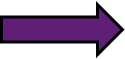 محیط
سازمان صنعتی به عنوان یک سیستم باز
نهاده ها:
مواد اولیه
نیروی کار
سرمایه
هسته پردازش فنی
(تبدیل مواد خام به کالاهای تکمیل شده)
ستاده ها:
کالاهای تکمیل شده
مشاریان
مقررات
اعمال نفوذ
حمایت از مصرف کنندگان
دولت
حصول درآمد
باز پرداخت وام
مؤسسات مالی
دستمزدها
نیروی کار
پرداخت به سهامداران
تولیدکنندگان
ویژگیهای یک سیستم باز:
1- آگاهی از محیط 
2- بازخورد
3- ویژگیهای دورانی
4- آنتروپی منفی
5- ثبات وضعیت
6- حرکت به سوی رشد و تسعه
7- تعادل بین فعالیت های نگهدارنده و انطباقی
8- همپایانی
اهمیت دیدگاه سیستمی:دیدگاه سیستمی به مدیران حال و آینده اجازه میدهدکه سازمان را به عنوان یک کل که مشتمل بر سیستم های فرعی متعدد و اجزای مرتبط به هم است مورد توجه قرار دهند.
دیدگاه چرخه حیات:تعریف :سازمانها دارای چرخه حیات بوده و از طریق گذراندن یک سلسله مراحل و تغییرات متوالی و معین در طی زمان تکامل میابند.مراحل:1- مرحله کارآفرینی2-مرحله شکل گیری اولیه3-مرحله رسمیت و کنترل4- مرحله پیچیده شدن ساختار5-مرحله افول
چرخه حیات سازمان
اهمیت دیدگاه سیستمی
بلوغ
افول
رشد
شکل گیری
2- مرحله شکل گیری اولیه
* ارتباطات و ساختار
غیر رسمی
* تعهد بالا
4- مرحله پیچیدگی ساختاری
* ساختار پیچیده
* عدم تمرکز
* بازارهای متنوع
5- مرحله افول
ترک خدمت کارکنان
افزایش تعارض
* تمرکز
1- مرحله کارآفرینی
*اهداف مبهم
* خلاقیت بالا
3-مرحله رسمیت و کنترل
رسمی بودن قوانین
ساختار ثابت
تأکید بر کارایی